HQ Coast Guard Retiree Council – Washington, DC/Capital Area – Mentoring Pilot for Transitioning CG Personnel
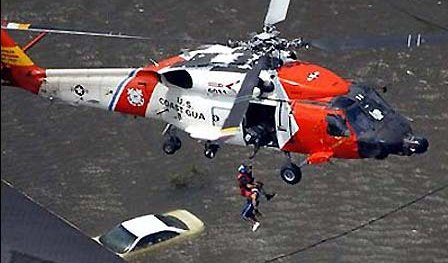 CG National Retiree Council Conference
(Sept 8, 2021)
Geoff Abbott, CAPT, USCG (Retired), DBA
[Speaker Notes: Thank you for that generous introduction
  30 yr Coast Guard career Officer – held a variety of great jobs including several involving people with good ideas who tried to implement them – many succeeded, several failed. 
 One of my best jobs was Chairing the Commandant’s Innovation Council 
 CO of the CG’s R&D Center when 9/11 happened – Priorities immediately shifted, numerous ideas to protect ports & waterways from terrorist attacks
 EIG Senior Fellow 
 Currently teach leadership at a federal agency for 10 yrs.  I’m passionate about encouraging people at all levels to be proactive and challenge the status quo by overcoming challenges, improving processes, seizing opportunities and improving performance.

Let’s start!]
CG Retired Mentor/Transitioning Active Duty Mentee – Pilot-Test
Concept:  Leveraging willing and capable CG retired personnel to assist CG active duty personnel with their career transition and post-CG career/job search

Pilot-Test: Mentor/Mentee pair in National Capital Region

Mentor: Retired CG O-6 & current federal employee – Contacts throughout DHS, DOD & across government

Mentee:  Active Duty O-4 retiring May 2022 with 20 years service – seeking employment to support federal agencies as a federal employee, contractor, or with academia/FFRDC – Focusing on port security, international security, emergency preparedness/exercises, risk management, or countering weapons of mass destruction.
Actions/Activities Thus Far
Resume Review/Advice (iterative)
Initial discussion of mentee interests
Interview: CG O-5 (Ret.); 
DHS Exec Team; MITRE
Networking & Interview Reviews/Debriefs
Interview: CG O-6 (Ret.);  DoS FSO; Booz-Allen
Interview (set-up): CG O-6 (Ret.); FEMA SES
Interview (set-up): CG O-6 (Ret.); DNDO SES
[Speaker Notes: Mention sharing “Unauthorized Progress – Leading from the Middle”  - 12 implementation strategies that work well for LFM, due to time I’ll only comment on a few

- Bias for Action
- Become not just an “Expert”, but “the Expert’ on your idea – know all answers to questions on your idea – pros & cons, resources, etc.
- ‘Senior Champions’ can cut a lot of ‘red tape’ and reduce resistance

- Network/Team/Partner:– ‘Radical Inclusion’

- ‘Pilot-test’ idea-can reduce ‘perceived risk’ – if it fails, learn & try again, or…walk away]
Mentor/Mentee Pilot – Good Practices
Establish a positive, helpful relationship with the mentor serving the mentee’s needs
Provide honest, direct and candid feedback & advice, to best serve the mentee
Leverage both the mentor’s & mentee’s professional networks
Identify & seize opportunities
Be a life-long learner!
Mentor/Mentee Pilot – Recommendations
Good mentor/mentee pairing is essential – consider options if the pairing doesn’t work out
Clearly communicate the mentor’s role is to assist with identifying excellent post-CG job/career options – they may not be equipped to assist with real estate, school, medical facility, etc. issues  - CG should explain available resources
Consider periodic ‘mentor calls’ to share mentee interests & possible opportunities (job fairs, connections, informational interviews, etc.)
Questions/Comments
Geoff Abbott, CAPT, USCG (Retired),  DBA
AbbottGL@aol.com
https://www.linkedin.com/in/dr-geoff-abbott-60688a1/